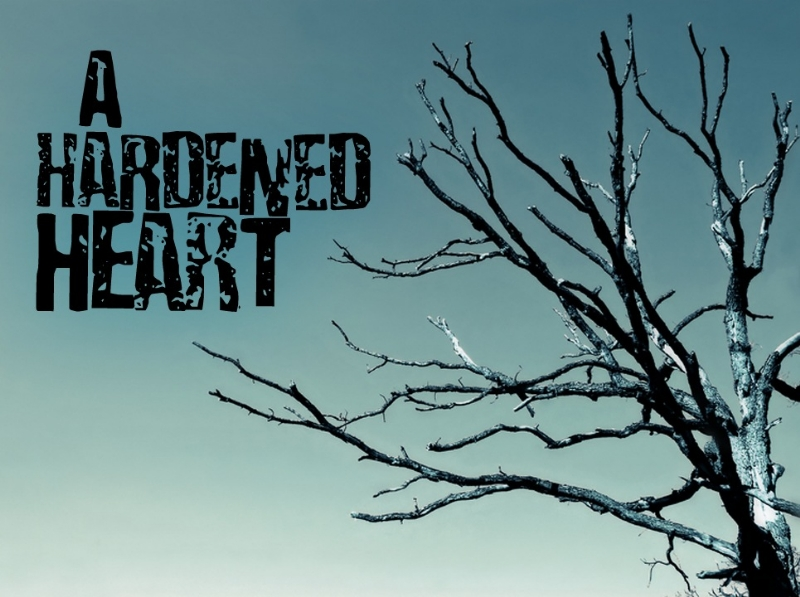 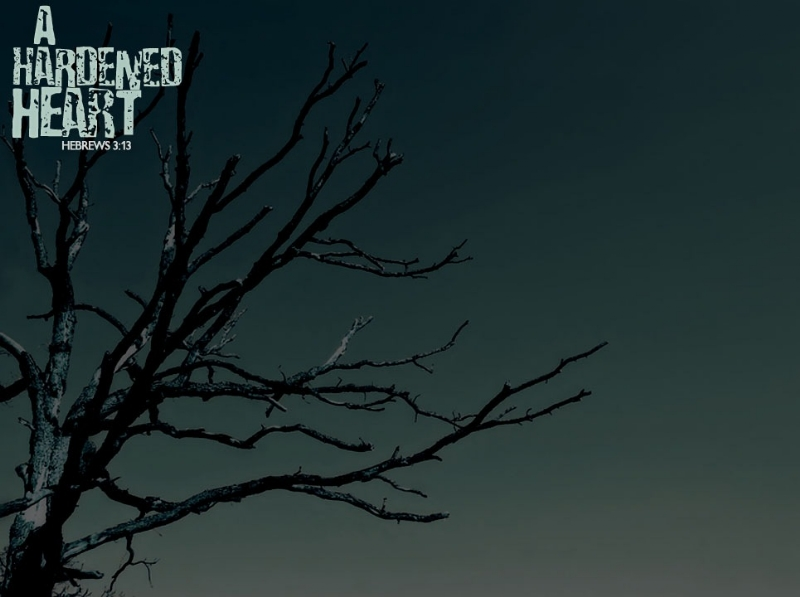 The Road of Rebellion
" Even after Jesus had done all these miraculous signs in their presence, they still would not believe in him."(12:37) 
The First Thing That We See along the Road of Rebellion Are People Who Are Unmoved by the Supernatural
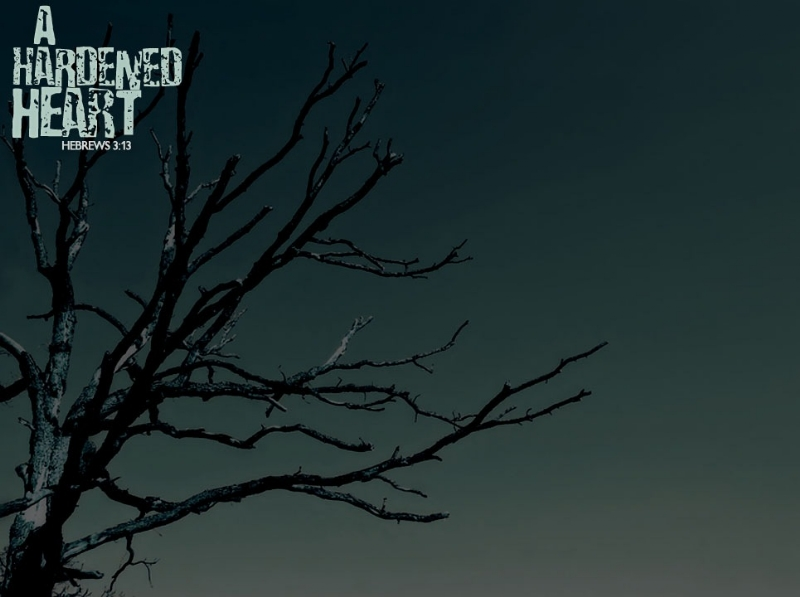 Listen to Abraham's answer, 
"They have Moses and the Prophets; let them listen to them." "No, father Abraham,' he said, 'but if someone from the dead goes to them, they will repent.' He said to him, "If they do not listen to Moses and the Prophets, they will not be convinced even if someone rises from the dead." [Luke 16:29-31]
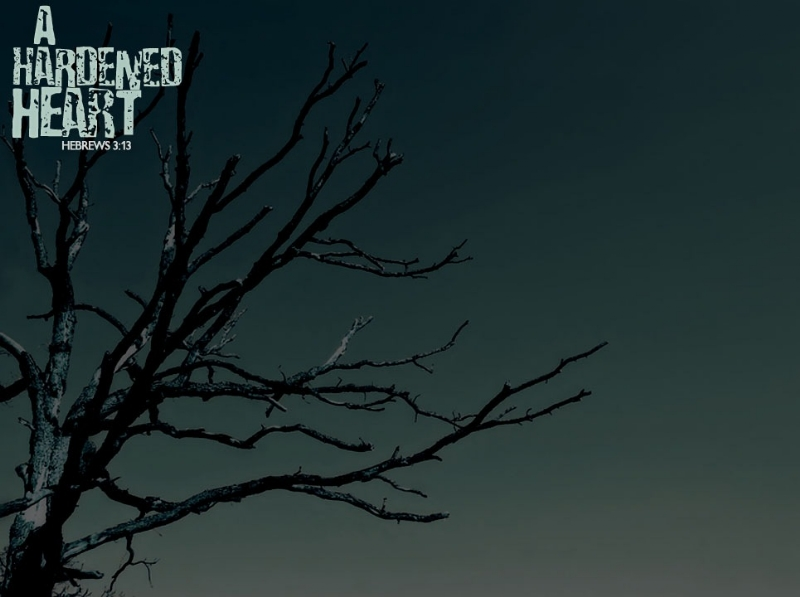 The Second Thing You Will See on the Road of Rebellion is People Who are Hardened in their Hearts
" This was to fulfill the word of Isaiah the prophet: "Lord, who has believed our message and to whom has the arm of the Lord been revealed?" For this reason they could not believe, because, as Isaiah says elsewhere: "He has blinded their eyes and deadened their hearts, so they can neither see with their eyes, nor understand with their hearts, nor turn--and I would heal them." Isaiah said this because he saw Jesus' glory and spoke about him. [12:38-41]
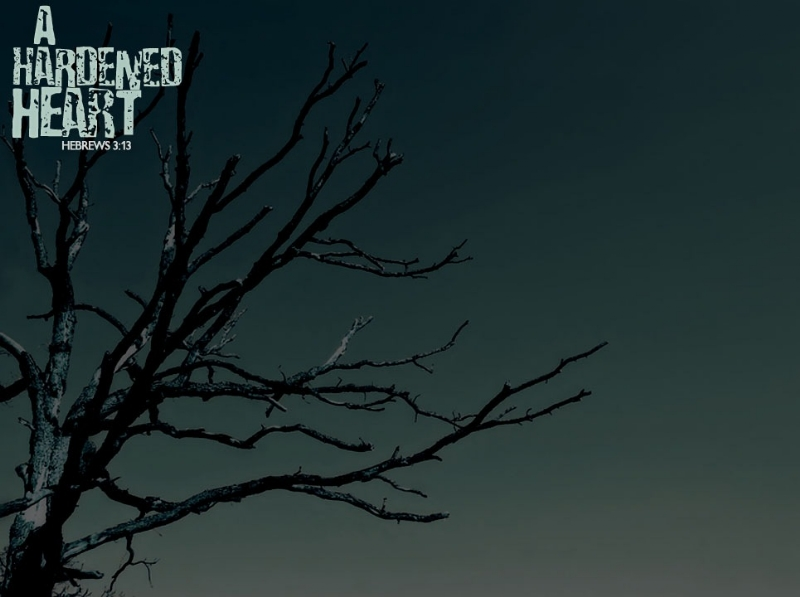 He volunteers to serve the Lord and then is told to, 
"Go and tell this people: 'Be ever hearing, but never understanding; be ever seeing, but never perceiving.' Make the heart of this people calloused; make their ears dull and close their eyes. Otherwise they might see with their eyes, hear with their ears, understand with their hearts, and turn and be healed." [Isaiah 6:9,10]
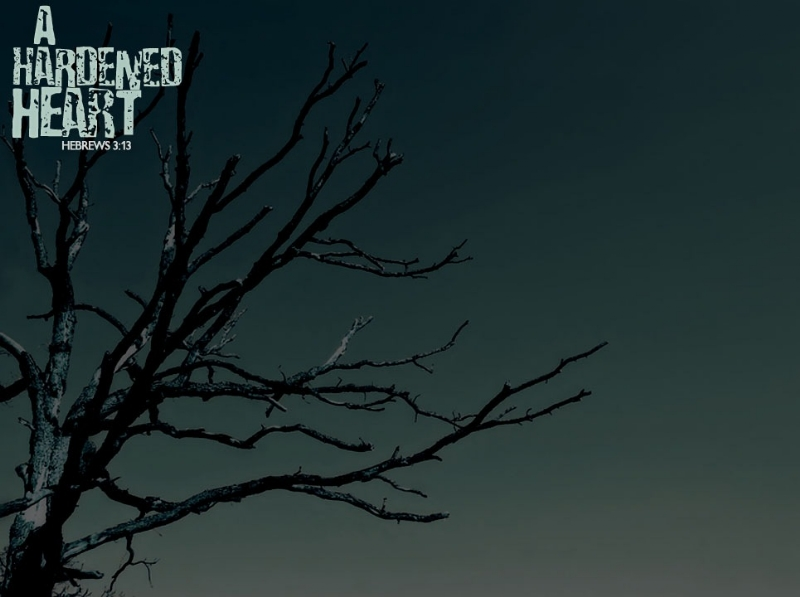 But the apostle Paul addresses that very question when he says, "God has mercy on whom he wants to have mercy, and he hardens whom he wants to harden. One of you will say to me: 'then why does God still blame us? For who resists his will?' But who are you, O man, to talk back to God? 'Shall what is formed say to him who formed it, 'Why did you make me like this?' Does not the potter have the right to make out of the same lump of clay some pottery for noble purposes and some for common use?" [Romans 9:18-21]
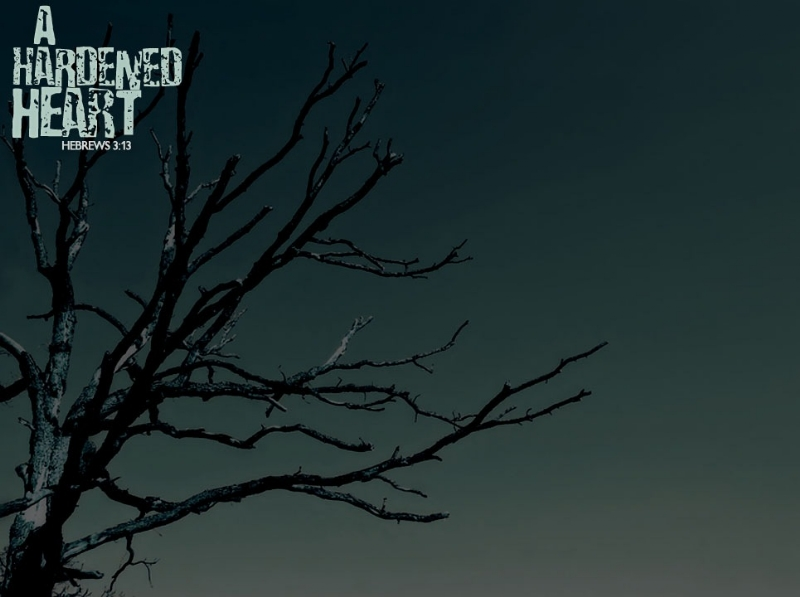 But, There Is Also a Third Thing You Will See on the Road of Rebellion . . . 
You Will See Those Who View "Faith" in Purely Academic Terms.
 "Yet at the same time many even among the leaders believed in him. But because of the Pharisees they would not confess their faith for fear they would be put out of the synagogue for they loved praise from men more than praise from God."
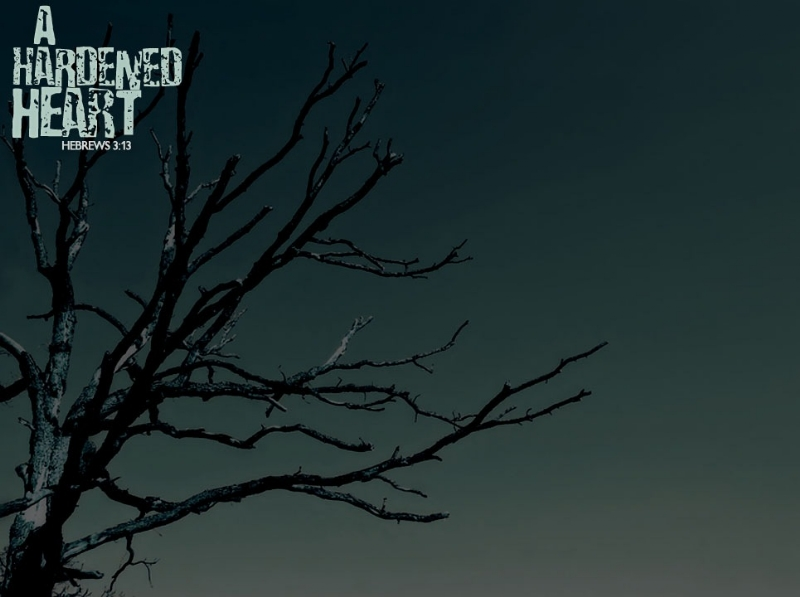 Fourthly, These People are all Headed to the Same Destination 
Jesus said, 
As for the person who hears my words but does not keep them, I do not judge him. For I did not come to judge the world, but to save it. There is a judge for the one who rejects me and does not accept my words; that very word which I spoke will condemn him at the last day.
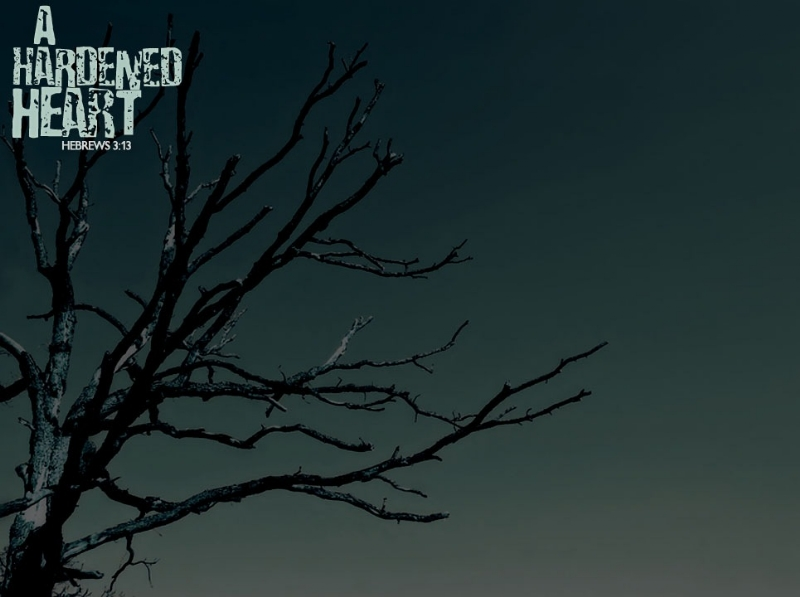 The person who follows Christ:
sees their sinfulness and the subsequent need for grace.
sees that Jesus is God and He speaks the words of the Father
understands the joy of being friends with God
sees the beauty of life in the midst of the gloom of sin
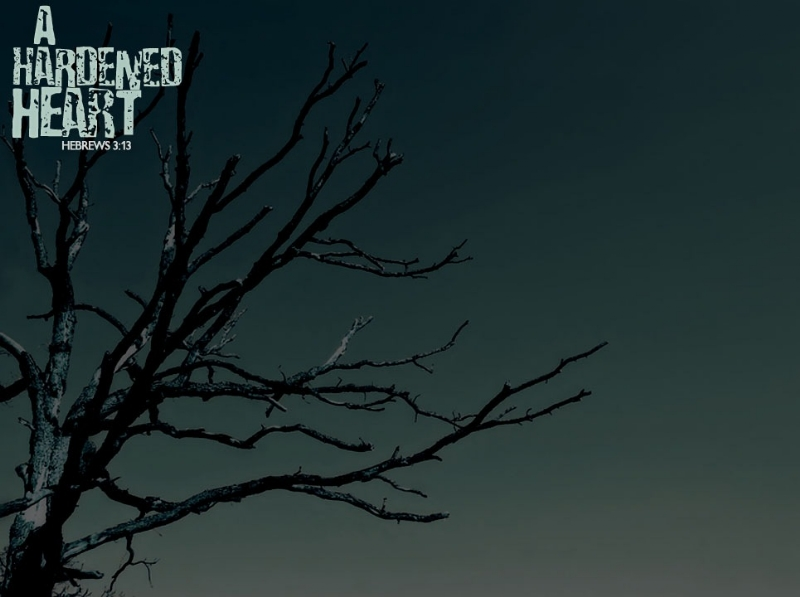 The Person on the Road of Faith Is Willing to Follow the Path of Christ Even Though the World Is Walking in the Opposite Direction
The People on the Road of Faith Are Heading to Eternal Life
Jesus said, 
I know that his command leads to eternal life. So whatever I say is just what the Father has told me to say." [v.50]